ACAMPAMENTOS  E  CLÍNICAS MÉDICAS
SERVIÇO DE AMOR
CONSULTAS DE ATENÇÃO MÉDICA   ENFERMAGEM
MÉDICO
DENTISTA
ENFERMEIRA
VETERINÁRIO
DOAÇÃO DE SANGUE
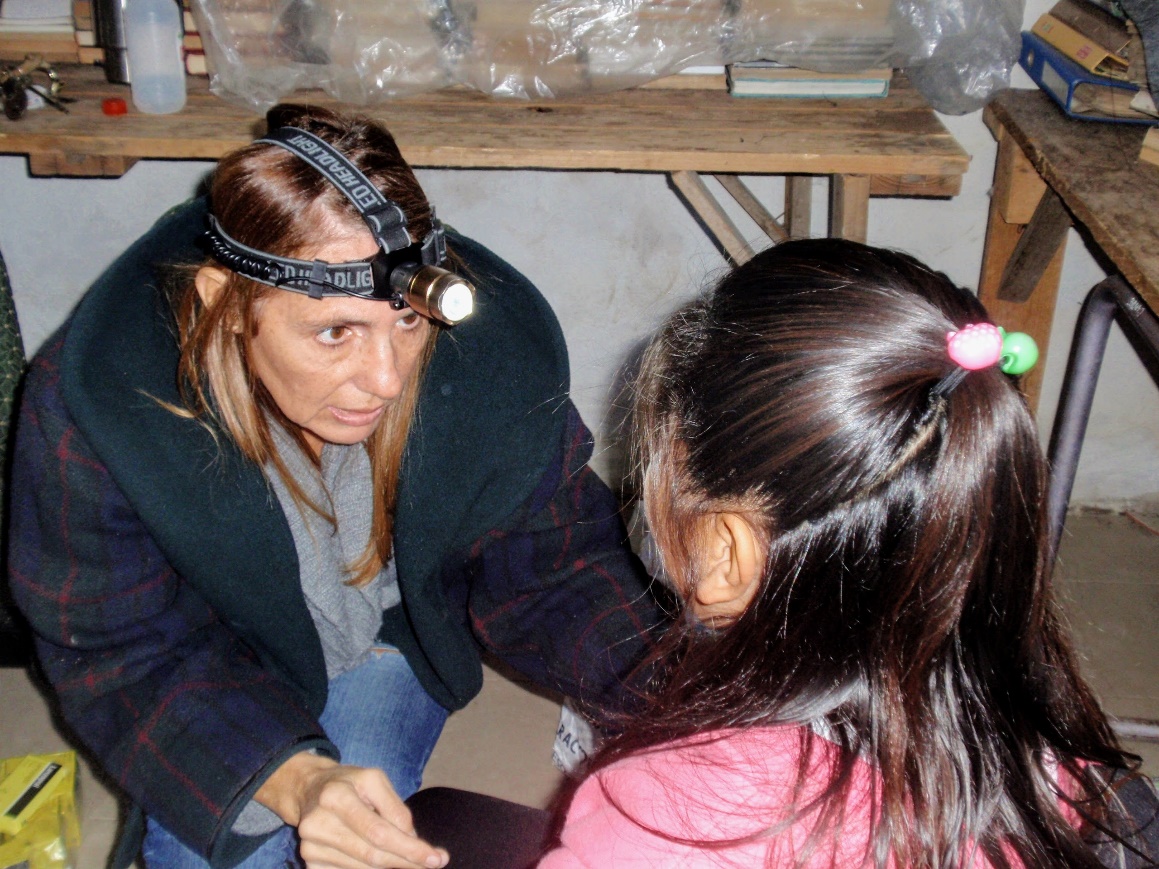 ACampameNto mÉdico gonzales catan, ARGENTINA25 de juNHO de 2017
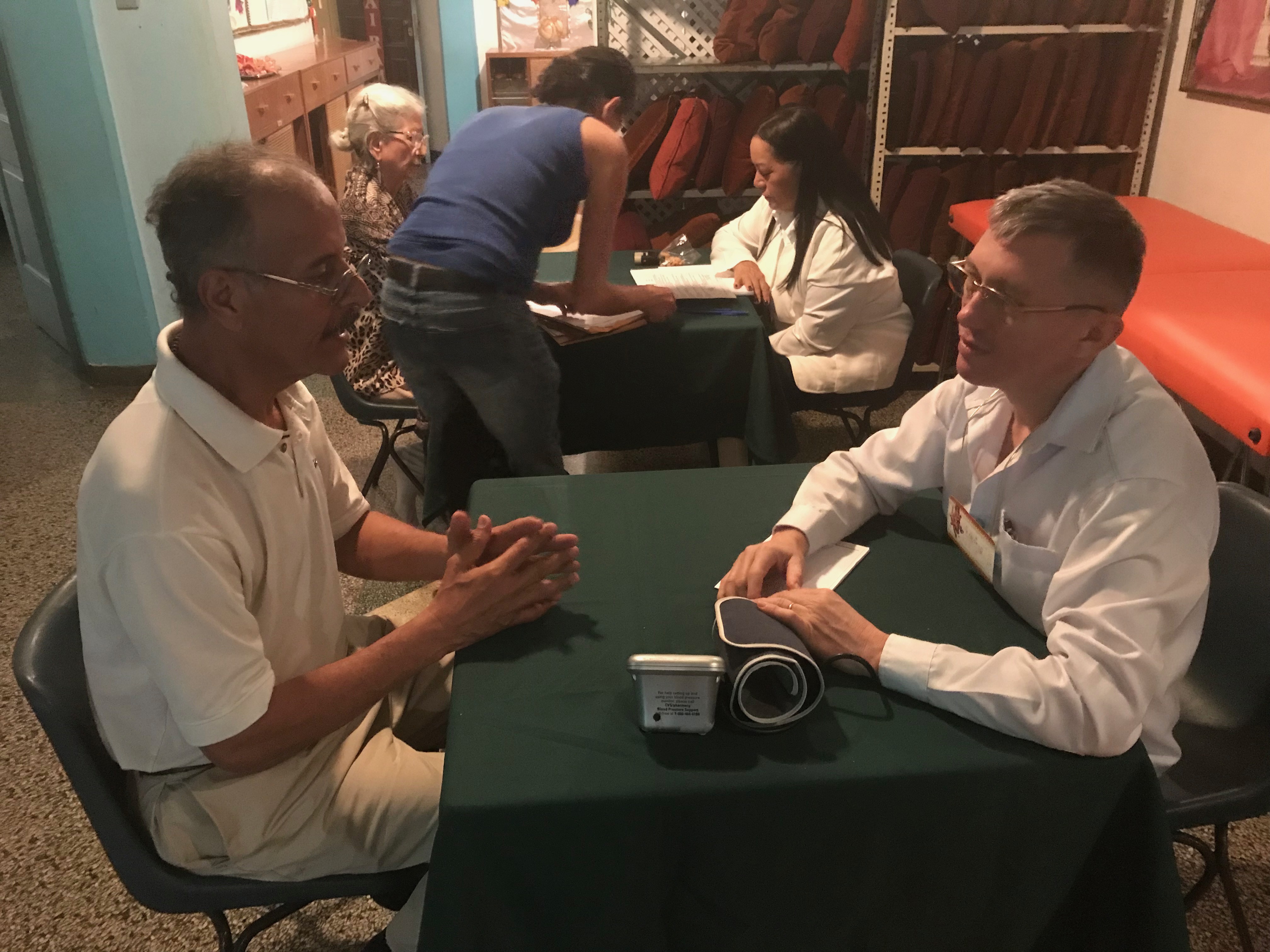 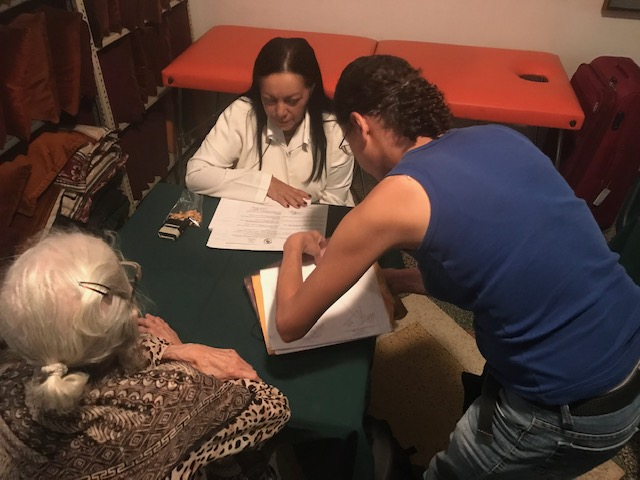 CARACAS, VENEZUELA29 DE SETEMBRO DE 2018
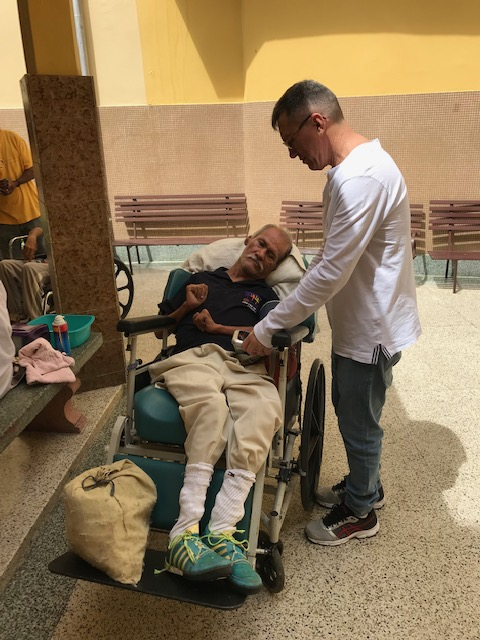 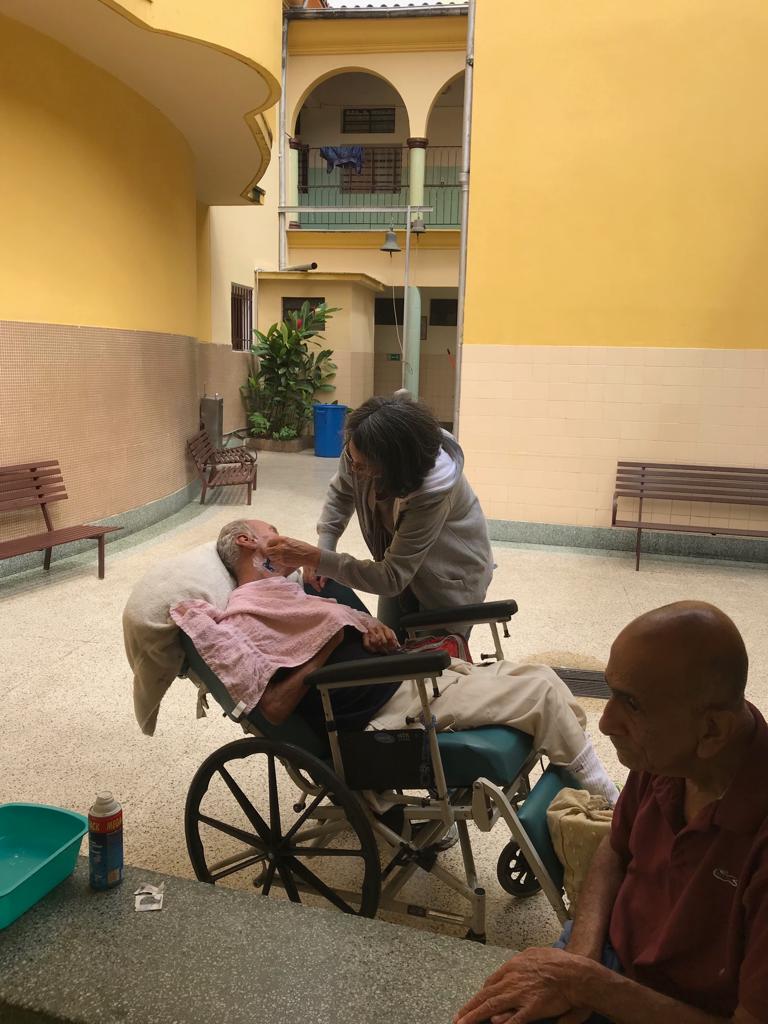 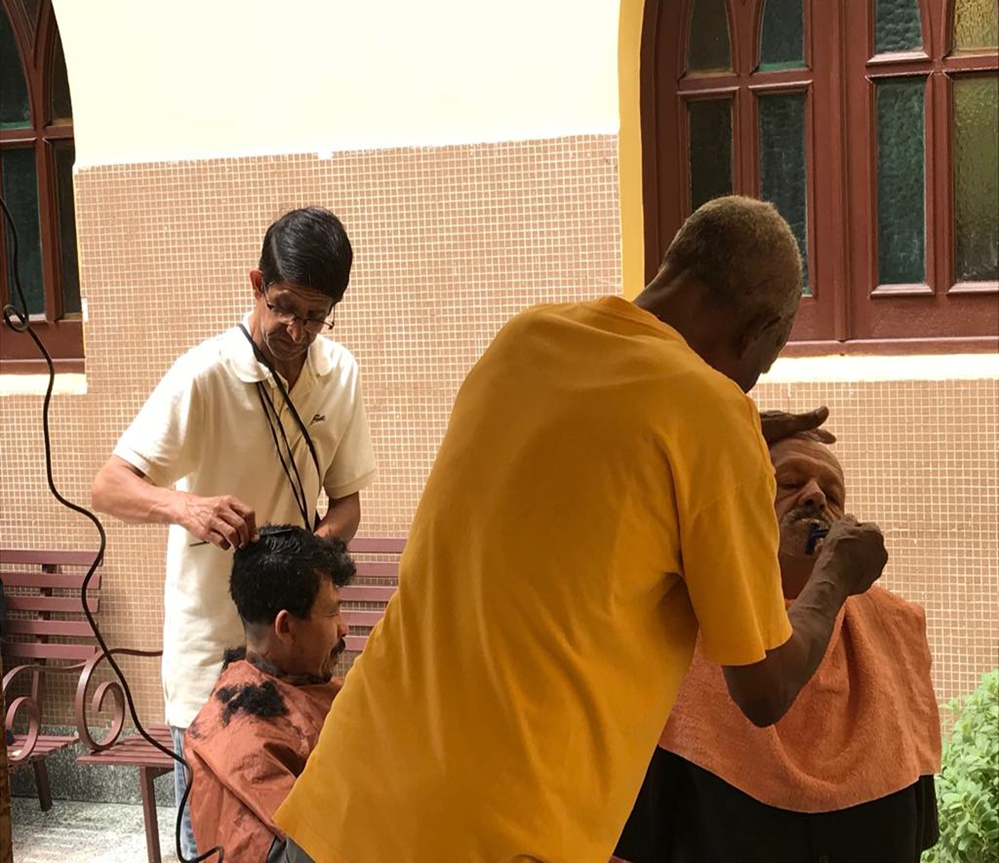 Repouso  dos  idosos  de  san  antonio,CARACAS, 30 DE SETEMBRO DE 2018
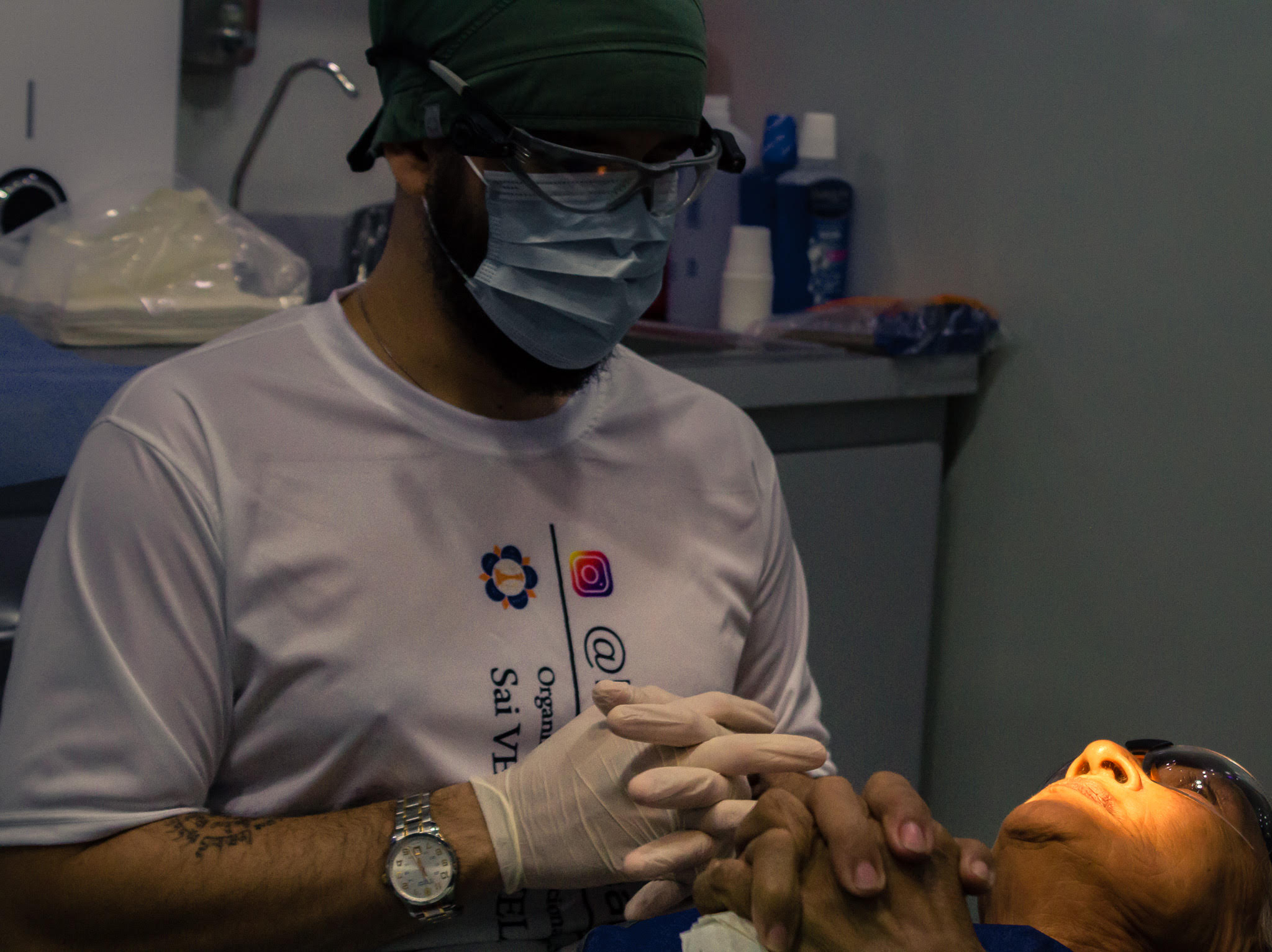 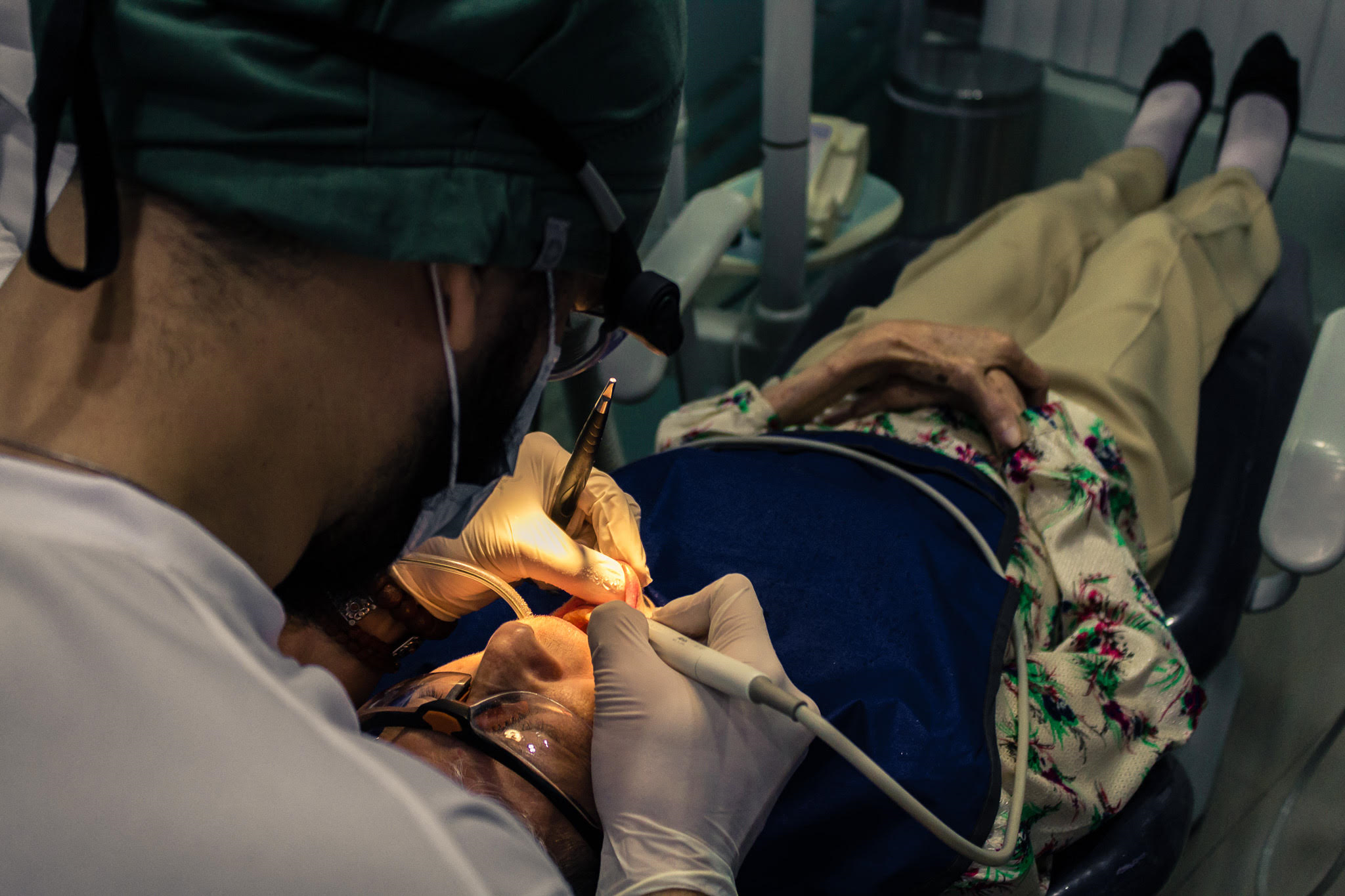 ACAMPAMENTO DENTÁRIO EM BARUTA,VENEZUELA, 10 DE NOVEMBRO DE 2018
ACAMPAMENTO  MÉDICO  EM PRASANTHI, NA  CELEBRAÇÃO  DOS  93  ANOS  DE  SWAMI  NOVEMBRO DE 2018
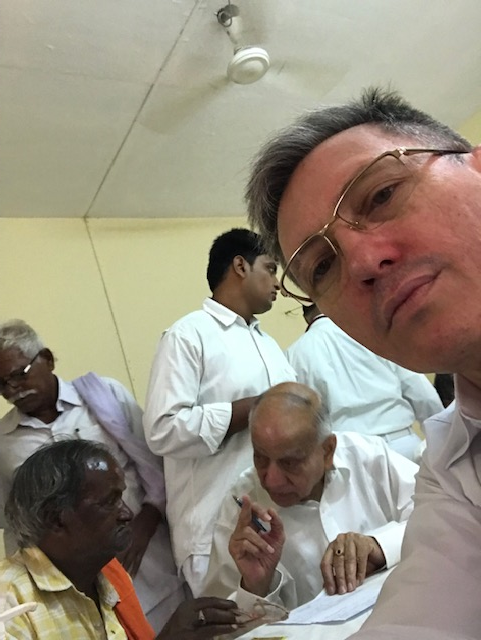 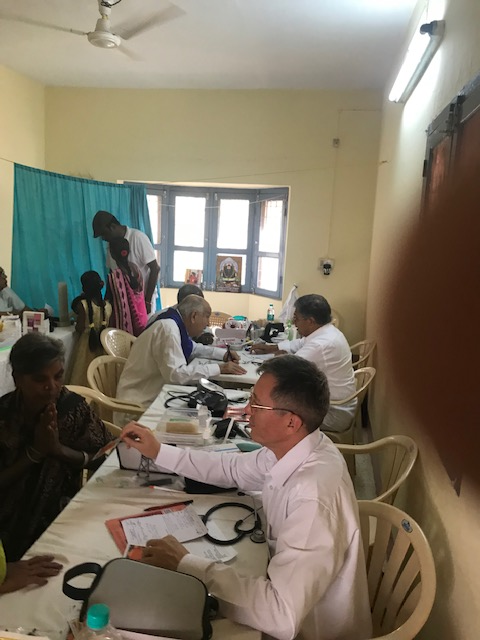 ASSISTÊNCIA  MÉDICA  COM  TRADUTORES  NOVEMBRO  DE  201879 médicos e voluntários em geral de 19 países,servindo mais de 7.944 pacientes
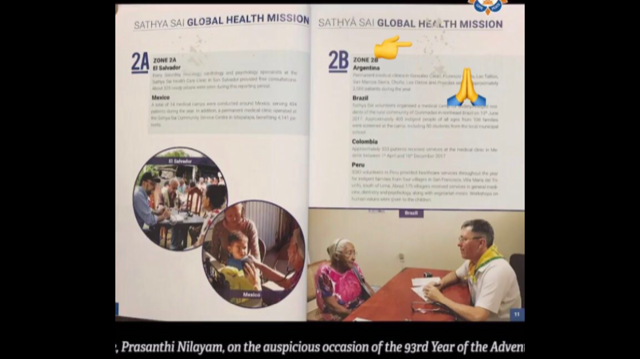 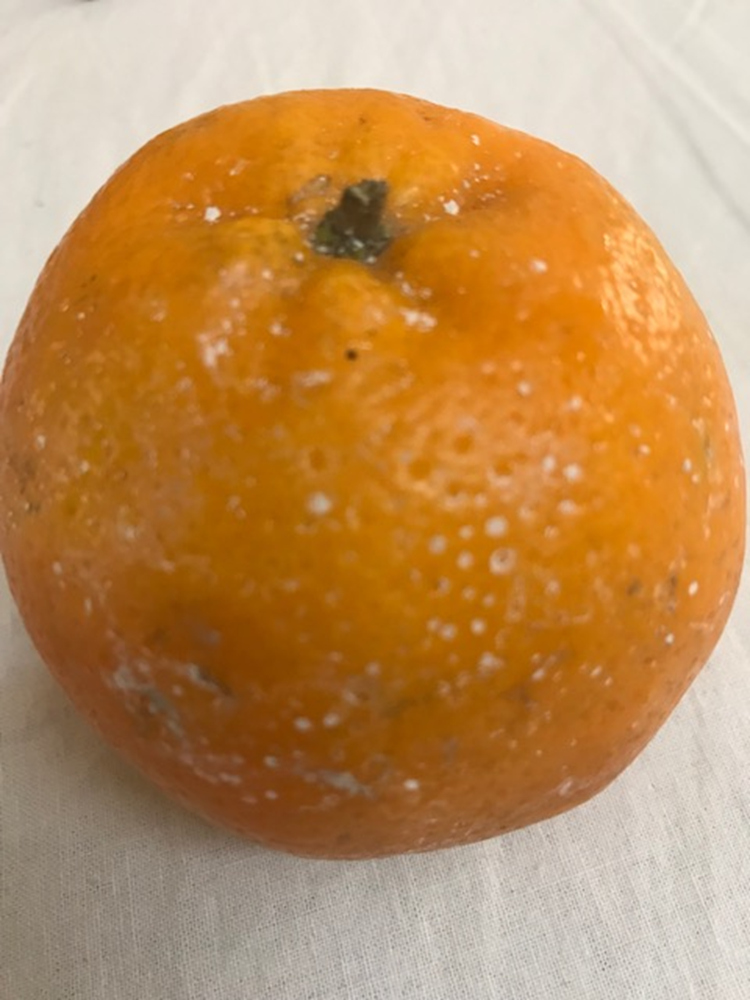 MANIFESTAÇÕES  DE  SWAMI,  NO  ACAMPAMENTO  MÉDICO, EM PRASANTHI, NOVEMBRO DE 2018
OPORTUNIDADES DE SERVIÇO EM PRASANTHI NILAYAM
Acampamento  Médico, no Guru Purnima – 
13 a 17 Julho 2019 
Acampamento Médico, no Aniversário de 94 anos de Swami  18 a 25 Novembro de 2019
Médicos Voluntários - K.Bangaruraju  
 Voluntários  em Geral – Hari Conjeevaram
Contato: Dr. Roberto Cunha  - Zona 2B 
e-mail: robecunha@uol.com.br  - celular: 55 85 999869773
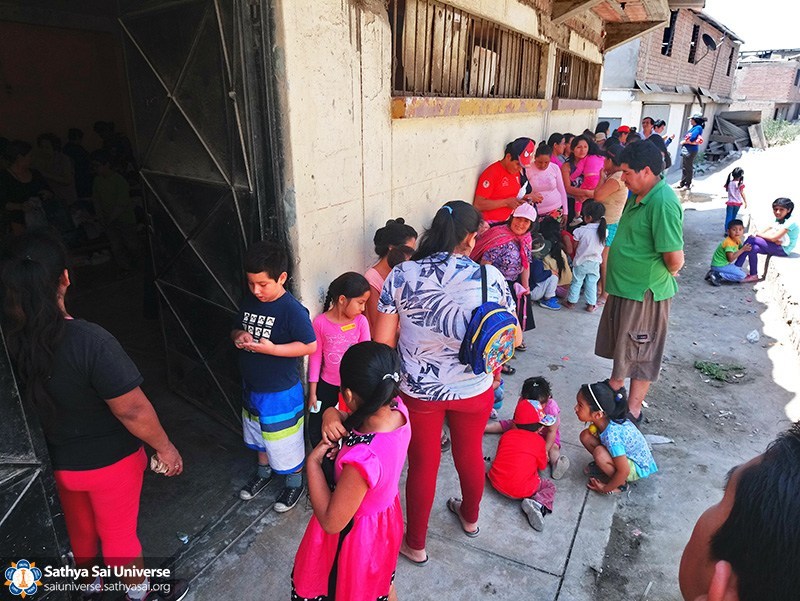 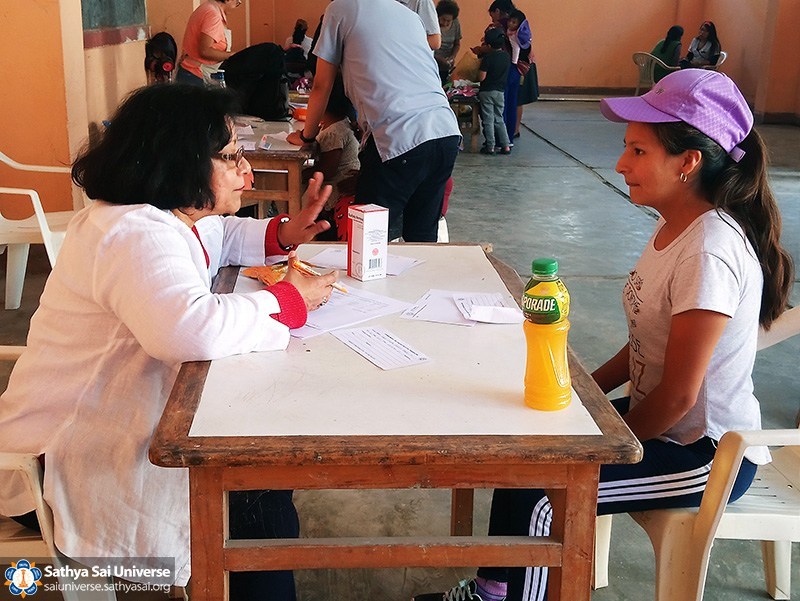 Acampamento  MÉDICO SAN  FRANCISCO,  PERU16  DE  Dezembro  DE  2018
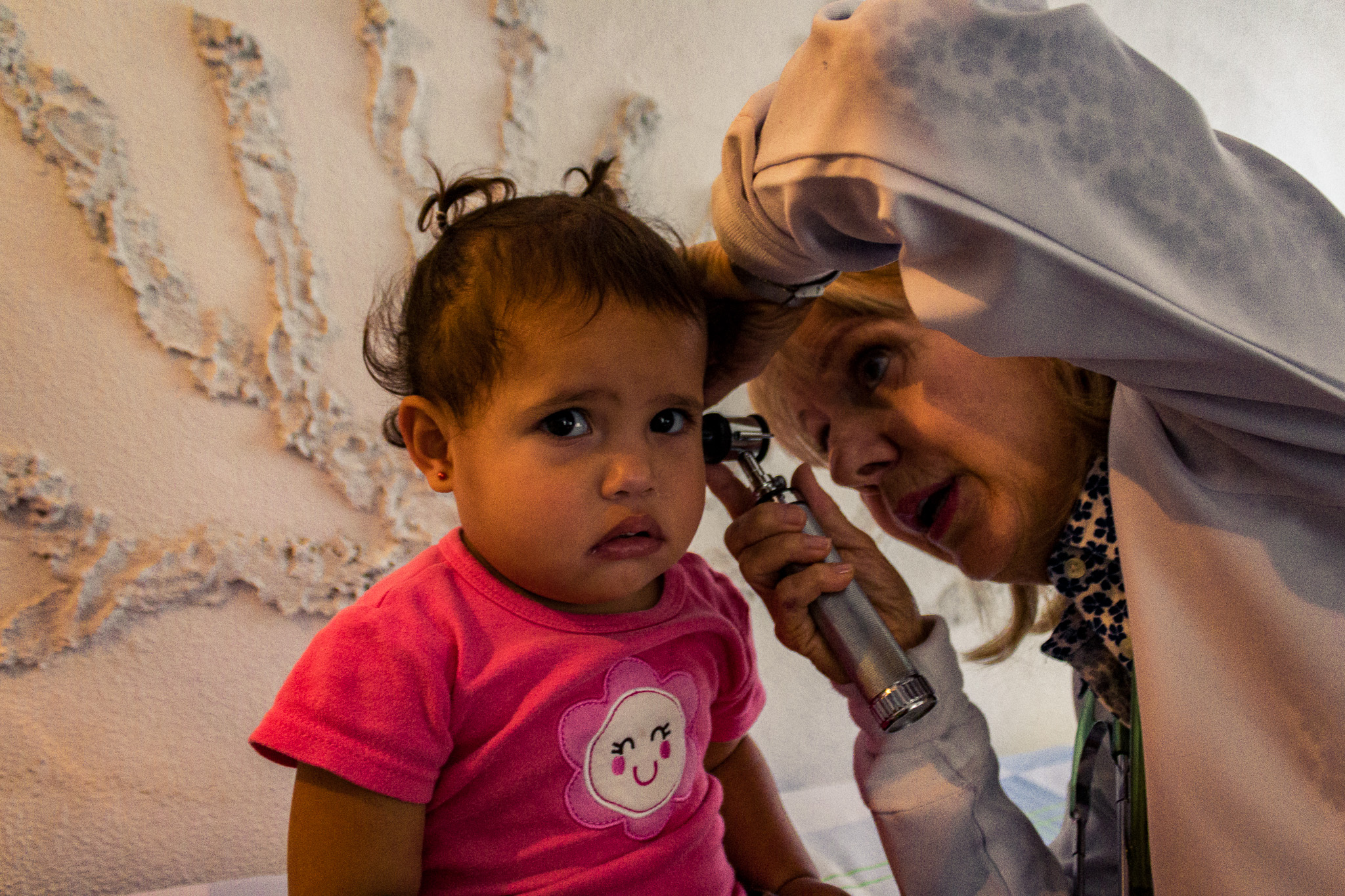 aCAMPAMENTO MÉDICO PEDIÁTRICO  CORRALITO, VENEZUELA 23 DE FEvereiro DE 2019
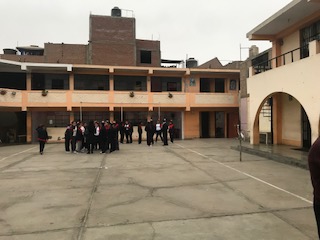 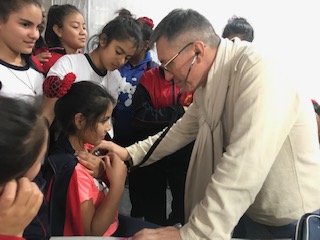 ACAMPAMENTO MÉDICO EM LIMA-PERU23 DE MAIO DE 2019
MENSAGEM DE SWAMI PARA OS MÉDICOS‘’Eu também devo assinalar para os médicos que prestam serviços aqui que talvez as palavras doces e suaves que eles dizem e o amor e a solidariedade que eles demonstram podem curar melhor e mais rapidamente as doenças de seus pacientes, ainda mais do que os remédios que eles prescrevem. Considere-os como seus próprios parentes e conhecidos, como seus convidados especiais, como seus amigos mais íntimos e atenda-os com amor e com cuidado inabalável. Apelo a vocês  para que mantenham esta atitude em qualquer situação’’   Sathya Sai Baba                                                                          -